Fair Housing and Related RegulationsIn PHADaily OperationsSERC November 2022
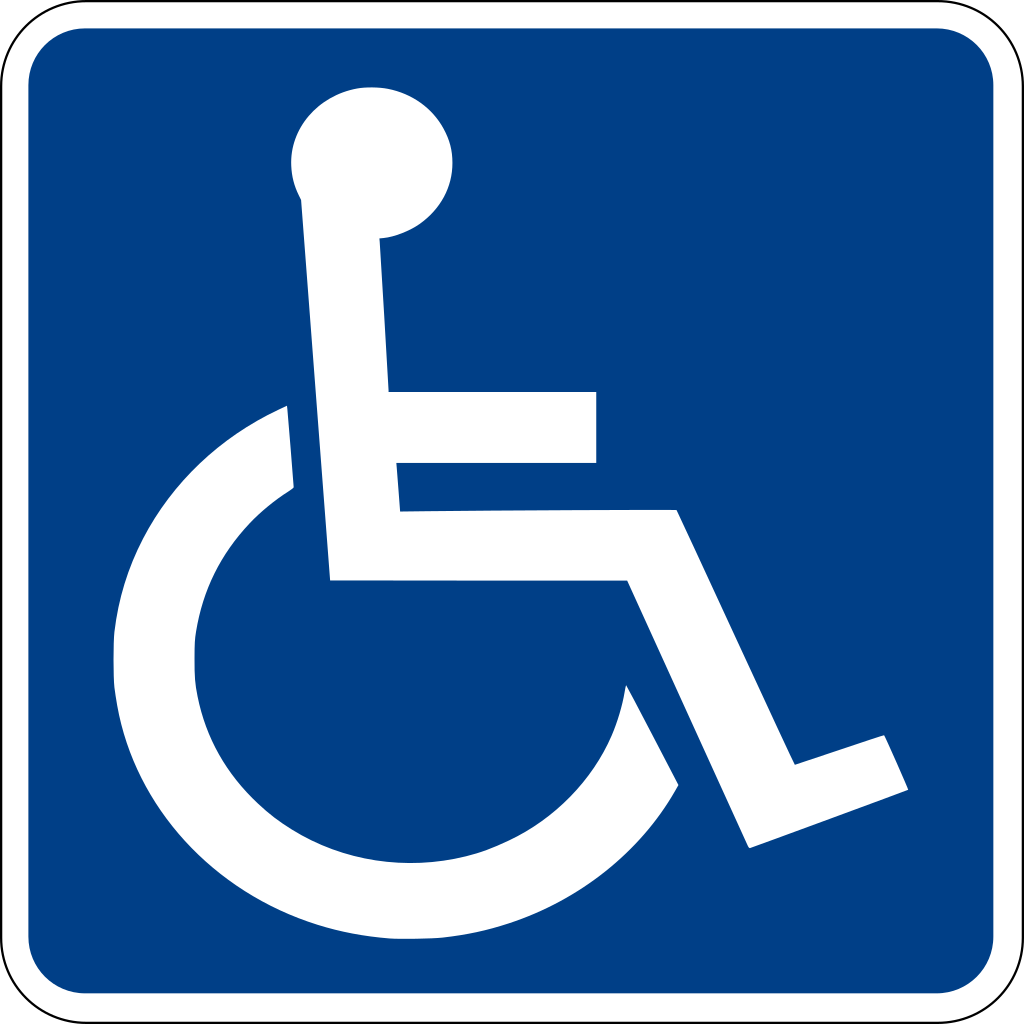 WHY FAIR HOUSING?
It’s the right thing to do
Ensures equitable treatment in housing programs
It’s required by law and federal regulations
Possibly severe consequences for non-compliance
Monetary Damages – Compensatory & Punitive
Equitable Relief
Loss of Reputation
Loss of Property or Exclusion From Housing Business
Review:  Statutes--Executive Orders--Regulations
Statute:  Is the law passed by Congress
Executive Orders: Are issued by the Executive Branch (President ) to implement regulatory related federal government policy and federal funding
Regulations: Are written by Departments of the Federal Government and published in the Federal Register to implement laws

HUD Notices:  Are Guidance issued to help instruct how to comply with the regulation.
Statutes
The Civil Rights Act of 1866 
Title VI of the Civil Rights Act of 1964
Title VIII of the Civil Rights Act of 1968 (Fair Housing Act)
Architectural Barriers Act of 1968
Section 504 of the Rehabilitation Act of 1973
Section 508 of the Rehabilitation Act of 1973 (technology)
Fair Housing Amendments Act of 1988 (FHAA)
Housing for Older Persons Act of 1995
Americans with Disabilities Act of 1990 (Title II and Title III)
Statutes continued
Section 109-Title I Housing and  Community Development Act 1974 (CDBG grants)
Title IX of the Education Amendments Act of 1972 (education funding)
Violence Against Women Act Re-authorized 3/10/22-  Most recent HUD PIH notice 2017-08  (More info HUD.gov then search  VAWA)
Age Discrimination  Act of 1975 (relates to agencies receiving Federal Funds)
Executive Orders
11063 (1962) Prohibits discrimination in  property or facilities owned or funded by the Federal Government
12892 (1994) Coordination of Fair Housing in Federal Programs (Affirmatively Furthering Fair Housing)
12898 (1994) Environmental Justice in Minority and Low-Income populations
13217 (2001) Community Based Alternatives for Individuals with Disabilities
HUD requirements and Regulations (may be Program specific)
Regulations (Code of Federal Regulations)
Accessibility Standards of Publicly  Owned Structures
24 CFR part 40 
Affirmative Fair Housing Marketing
24 CFR part 108
24 CFR part 110
24 CFR part 200 sub part M
24 CFR part 203.12(b)(3)
24 CFR part 5.150--5.168
Certification and Funding State and Local Fair  Housing Enforcement Agencies
24 CFR part 115
Collection of Data
24 CFR part 121
Discriminatory Conduct Under the Fair Housing Act
24 CFR part 24 CFR part 100
Regulations continued
Equal Access Rule
24 CFR part 5.105
24 CFR part 5.106
Fair Housing Act Complaint Process
24 CFR part 103
Fair Housing Poster
24 CFR part 110
Fair Housing Initiatives Programs
24 CFR part 125
Information and Communications Technology Standards and Guidelines
36 CFR part 1194
Nondiscrimination  and Equal Opportunity in Housing Under Executive Order 11063
24CFR part 107
Regulations continued
Nondiscrimination  Based on Handicap in HUD Federally Assisted Programs and Activities 
24 CFR 8
Nondiscrimination in Federally Assisted Programs of the Department of HUD : Effectuation of Title VI of the civil Rights  Act of 1964
24 CFR part 1
Nondiscrimination in Activities Funded under Title I of the Housing and Community Development Act of 1974
24 CFR part 6
Nondiscrimination on the Basis of Age in HUD Programs  or Activities receiving federal funds
24 CFR part 146
Nondiscrimination  on the Basis of Disability in State and Local Government  Services
28 CFR part 35
Nondiscrimination on the Basis of Sex in Education Programs and Activities Receiving  Federal Funds
24 CFR part 3
Protection of Victims of Domestic Violence, Sexual Assault , or Stalking
24CFR 5.2001  (Final Rule: 11/16/2016)( includes new forms)
So Many Rules---
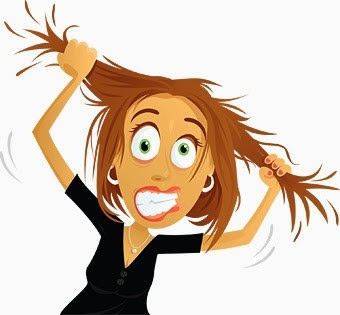 Compliance where to start??????
Good Customer Service
By all Staff

All the Time
Remember!!
PHA’S Section 8 Rental Assistance Program has two Customers 
The Landlord
The Tenant
Section 8 Voucher Triangle
PHA (S-8 Administrator)
S-8 Voucher
HAP Contract
Landlord
Tenant/Participant
Lease
Customer Service??
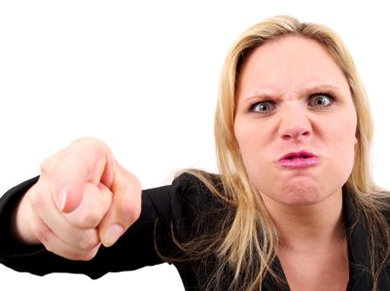 How do you make people feel matters.
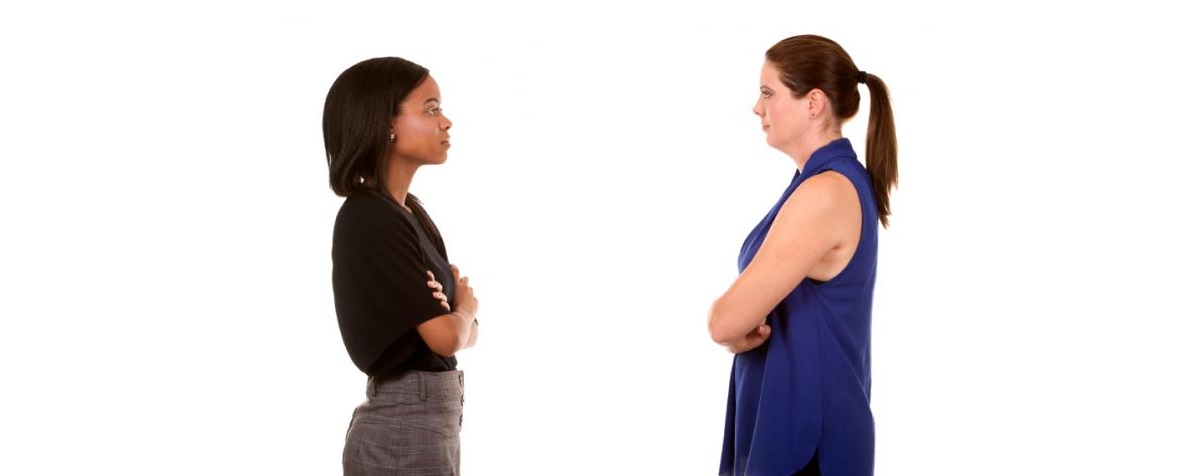 Be Honest and Direct and Sincere
State things clearly (non technical terms if possible) (Avoid giving mixed messages)
Make words and body language match (90% of in person communications is non verbal) 
Know and Repeat the rules and regulation– listen– empathize—repeat the rules and regulation 
Do Not rush a decision unless there is an emergency
STAFF should never let an issue become personal—It is Your JOB –
Remember it is very personal to the applicant or resident
Be upfront about any mistakes.  Sincerely apologize and fix it quickly. Never make a participant pay for your mistake.
All staff are in the Customer Service Business
All Staff
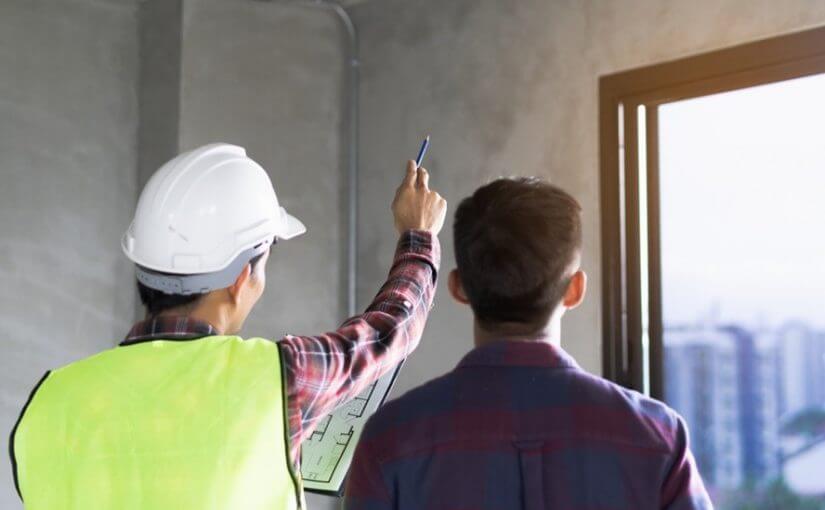 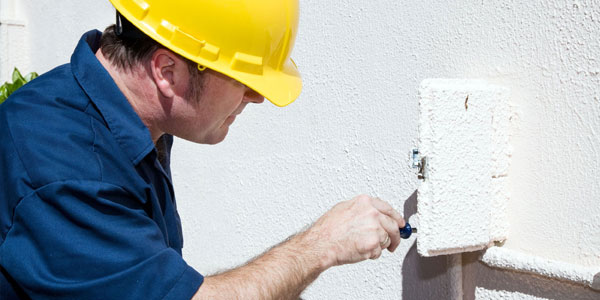 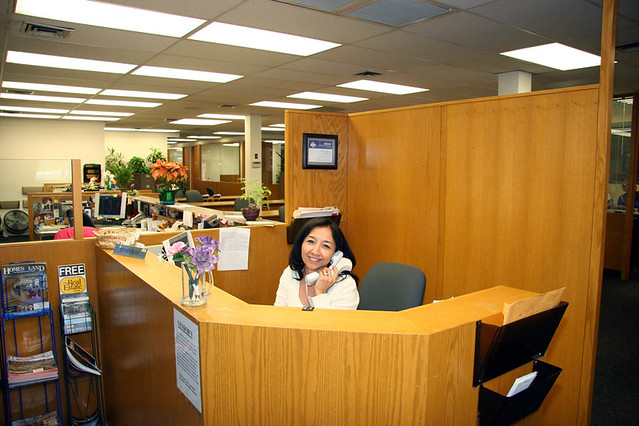 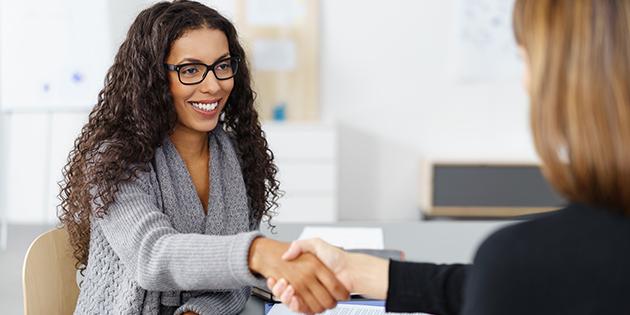 NW’s 
rules to address a complaint or request
Give full attention to the Moment  and Listen with an Open Mind
Keep the discussion focused
Listen “till” your ears hang down
Addressing Complaint or Request
Respond timely
Investigate by gathering what information you can
Keep an open mind 
Stay Calm— Maintain control of the exchange (no yelling, profanity, etc.)
Listen and pay close attention. Ask questions to make sure you understand
Empathize –Acknowledge the complainants position
Again Body Language and Message must match (if in person) maintain tone  if on phone
Stay professional— No personal judgement or advice
Stick to the issue based on the regulation and policy 
State facts as you can evidence the facts
Do not rush or make applicant or complainant feel rushed
Do not rush a decision (Take time to get the full story) unless an emergency exist.
Arrange security and meeting safety before the meeting for in person meeting)
BE CONSISTENT
Know the Rules (repeat the rules)
Follow the Rules (repeat the rules)

AND

Have Good Attorney
REMEMBER
IF YOU MAKE AN EXCEPTION TO A RULE

YOU HAVE MADE A NEW RULE
Note:  Customer must be civil—Never put your safety in jeopardy or allow unacceptable behavior.
Compliance--General Rules
Approach compliance  to Fair Housing, VAWA and Accommodations as the right thing to do!    
Accept that Fair Housing and related regulations can be complex and confusing and there are many gray areas. Research and review regulations.
Accept that: Some people are going to take advantage of the  rules designed to protect those that need the protection.
As an Agency develop Compliant Policies and PROCEDURES  
Train Staff on Regulations and  Policy  (Staff must Read and Learn then think and apply)
Staff must Follow policy consistently 
Provide Professional Customer  Service all the time to all people
Document--Document– Document (quality documentation)
Do Use Fair Housing Logos and Accessible LogoFront entrance and other public spacesEach OfficeBulletin boardsProper Parking Lot Signs and SpacesAll Documents and Correspondence Advertising (Be careful in composing ads)
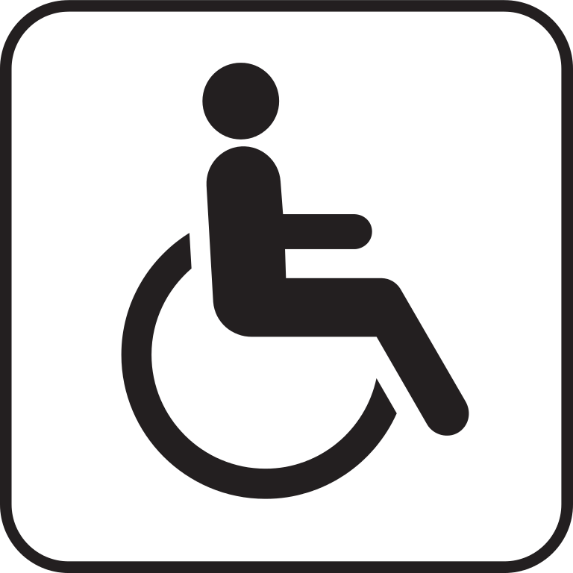 DO Develop Internal Documentation Process
Use standard or internal agency designed forms to capture information consistently 
Make documentation as simple as possible 
Make sure Staff understand and follow the process
File documents (timely) and/or have a designated place for documentation until filed  
Tenant files should be neat (if Paper) and complete (Make package (paper or electronic) with all possible needed forms and notices, then use Checklist for  move-in, reexamination, move out, request for accommodation)
Design form letters  or outline for letters with required information and insert specific information as needed
Maintain confidentiality (privacy)
Maintain Compliance with EIV Privacy Access requirements

When you need documentation it is too late to prepare it
NEVER ---EVER  manufacture any type documentation after the Fact
Document!   Document!   Document!
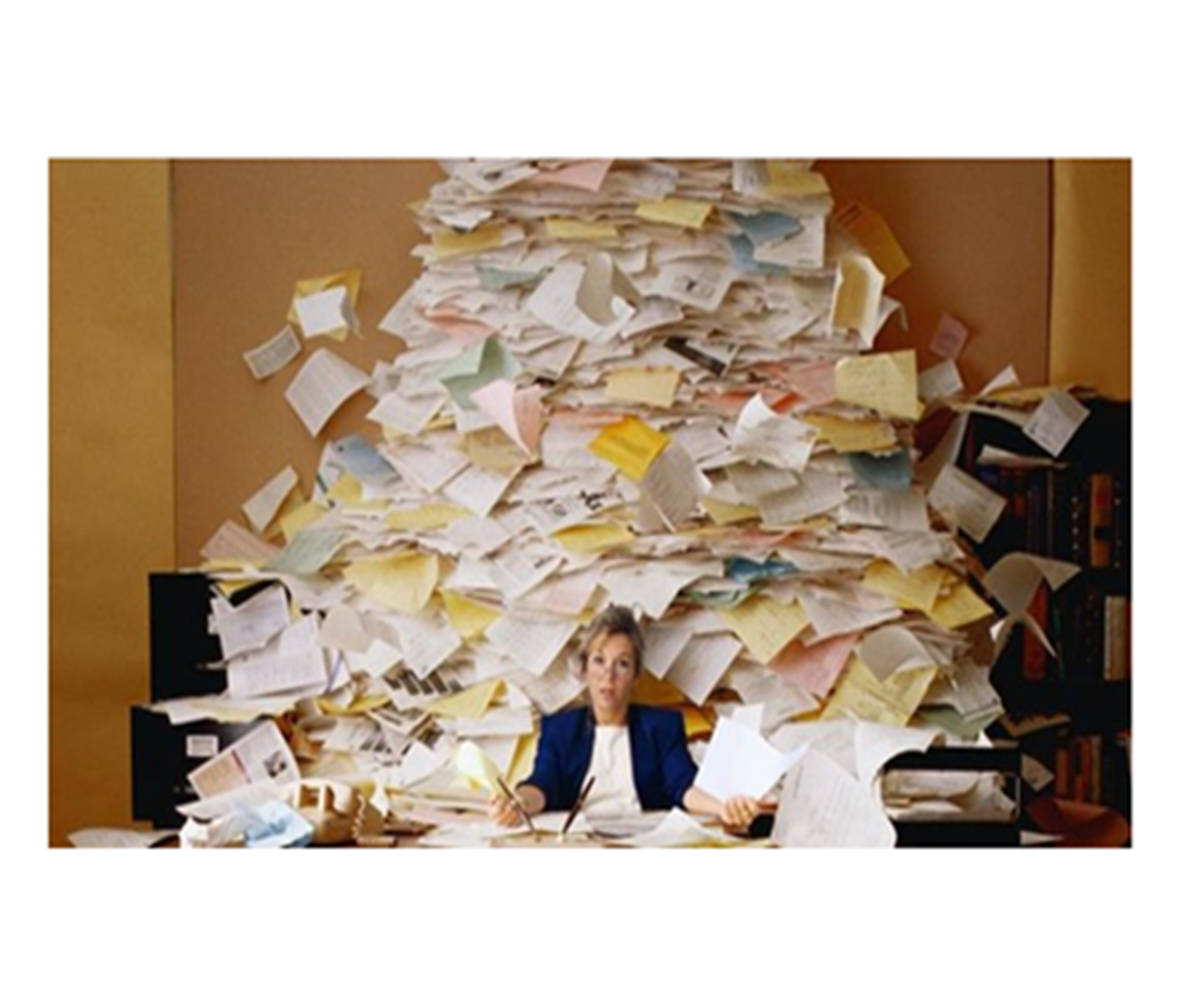 Documentation? What is that?
Who
What 
When
Where
How
Why if  possible

Do use full names when writing documentation (never use pronouns)
Document all contact
Sign-in sheets at office (offices)
Voice mail and return calls logs
Mail received logs (contents of drop box)
File copy of correspondence (notices, letters, etc.)
File of general notices sent to all residents or applicants
Use colored files and paper to help  organize
Ask Residents to write their complaint and/or complete forms  if will not or cannot write then interview to get the complaint and ask them to acknowledge the statement you wrote by signing  eve if you record. Assess the complaint-- address the complaint or the underlying problem
E-mail and written response–  choose words carefully– read before sending have it reviewed.  May be better to —Call your attorney and go talk to staff about confidential matters 
In office contacts  (sign in logs, notes, witness, tape recording, video depending on situation)
Photos and or videos and notes of sites visits and in unit inspections (especially move in and out and HQS (NSPIRE)
Security cameras– save copies of things that your gut says to save
Policy Development (CANNED Policies ??)
Good place to start
Be sure to  study and modify to fit your situation
Consider State Law!!
Legal review?
Policy  or Procedure
Separate Policy and Procedures?
Board Sets Policy Base on Regulatory Requirements (Complicated to revise)
Procedure is internal process for implementing policy (Who) (What) (How) (When)  
(SOP) Standard Operating Procedures
PHA’S ANNUAL PLAN  MUST CERTIFY COMPLIANCE WITH
Title VI of the Civil Rights Act of 1964 
The Fair Housing Act 
Section 504 of the Rehabilitation Act of 1973, 
Title II of the Americans with Disabilities Act of 1990,  
Affirmatively Further Fair Housing.
Violence against Women Act

MAKE SURE YOUR ARE IN COMPLIANCE
Fair Housing, 504, ADA, Reasonable Accommodations and Disparate Impact
Discrimination in providing housing programs
Use of Criminal Records Screening
Public Area Accessibility 
Unit:  Physical Accessibility
Other Reasonable Accommodations 
Domestic Violence
Protected classes Under the Fair Housing Act and Related  Regulations
Race
Color
National Origin
Religion
Sex (gender)
Familial Status (family with children under 18)
Disability
HUD has Added Sexual Orientation to HUD Funded Programs
Victim of Domestic Violence, Sexual Assault or Stalking
When the Fair Housing Act Applies
The FHA applies to most—but not all—types of housing. Types of housing excluded from the FHA include:
Owner-occupied buildings with four or fewer units. The FHA generally isn't applicable when a building has two to four units, and the owner lives in one of them.
Single-family homes rented without a broker. The FHA doesn't apply when a single-family house is sold or rented without a broker, so long as the owner doesn't own more than three houses.
Religious organizations. If you're a religious organization leasing apartments at a property that you're not operating for a commercial purpose, you may legally limit occupancy or give preferences to people of your organization's religion. However, the FHA points out that this exception is strictly limited to religion and cautions that a religious organization still can't discriminate based on race, color, or national origin (42 U.S. Code § 3607(a)).
Private clubs. If you're leasing apartments on behalf of a private club and not for a commercial purpose, the FHA lets you limit occupancy to your club's members.
Senior housing. The FHA includes "familial status" as one of its seven protected classes, which refers to the presence of at least one child under 18 living in a household. However, although the FHA bans discrimination against families with children, you may be exempt from this ban if your property qualifies as senior housing. Exempt properties include those that fit the rules of 55 and older or 62 and older communities, or those that participate in a federal, state or local senior housing program.
Fair Housing :Section 8 HAP and the Section 8 Landlord
Fair Housing is Federal Law that applies to all housing unless they meet exception 
HUD programs have expanded protection against discrimination to eliminate the exceptions for certain Federal Housing programs
HAP Contract: New Contract (HUD-52641 (7/2019)
Paragraph 9: VAWA Protection
Paragraph 16: Prohibition of  Discrimination      
State Law may expand some fair housing protections
Other State and Federal laws my affect Housing regulation  
Ensure Landlord Orientation and instruct them to read the full HAP
COMPLIANCE: FAIR HOUSING AND RELATED REGULATIONS
Policy Development
ACOP and Admin Plan 
Applications and Applicant Screening and Selection
Lease Enforcement
 Accommodation Policy and Process (ADA)
Limited English Proficiency (LEP)
Violence Against Women Act (VAWA) 
Sexual Harassment  
Maintenance and Work Order In Public Housing Or Repairs by the Landlord
APPLICATION PROCESSING AND TENANT/PARTICIPANT  SELECTION
Non discrimination in  application process
Notification to applicants and participants of  Fair housing and other non-discrimination laws and rights 
Staff contact –Be careful of question asked in talking with applicant
Separate application and Unit offer function (if possible)
Careful wait list management (updating, purging, opening, closing)
Tenant/Participant Selection
Time and Date?  
Preferences: What preferences? How will you document preferences? 
Bedroom Size (Be careful of gender discrimination; HUD recommends 2 heartbeat rule)
Unit Offer process: How many offers? Avoid Steering! Offer Documentation?
Disparate Impact: Office of General Counsel Letter: Criminal Records,
Released April 4, 2016 
Set Standards for using Criminal  Records by Providers of Housing and Real Estate-Related Transactions
Addressed Disparate  Impact Based on an Individual’s Criminal History
Disparate Impact is  fact specific and case specific: Is the Policy  or Practice Necessary to Achieve a Substantial, Legitimate, Nondiscriminatory Interest
Housing Provider must be able to prove through reliable evidence that its policy  (practice) of housing decision based on criminal history actually assist in protecting residents and property.
Note:  Credit History could also be  a screening that meets Disparate Impact definition
Criminal  Records
Notice PIH 2015-19 
Page 2—HUD does not require PHA’s and owners to adopt “One Strike” Policies
Page 3—An Arrest is Not Evidence of Criminal Activity that Can Support and Adverse Admission, Termination, or Eviction Decision (can trigger agency inquiry)
Page 4—Protect the Due Process of Applicant and Tenants
Page 5 –Civil Rights Requirements and Consistent Application of Procedures and Standards
Criminal Background Check Screening for Criminal Convictions
April 4, 2016 OIG Letter :  Describes Test for Criminal Records  Policy (Discriminatory Effect or Disparate Impact
Evaluate if the Criminal History or Practice has a Discriminatory Effect
Evaluate if the policy or Practice is Necessary to Achieve a Substantial, Legitimate, Nondiscriminatory Interest
Evaluate if there is a Less Discriminatory alternative
OIG Guidance on use of criminal records in Screening
Do not use Arrest Records
Conviction will serve as proof of criminal activity
Policy must take into consideration the nature and severity of the crime, age of the person at the time of the crime, time that has passed since the crime
Is the conviction for one of the Statutory Exclusions for HUD Housing Programs
Individual Assessment vs. Blanket Policy for Criminal History
Apply the policy  consistently to everyone
Allow  applicant to  dispute the record or provide additional information(example: completion of rehab)

Do not file tenant criminal history in tenant file and allow applicants/tenants to contest records
SAMPLE---Standard for Individual Assessment ( except Statutory  Restrictions)
ADA:  Disability and Accommodations
ADA definition of Disability:  (1) individual with a physical or mental impairment that substantially limits one or more major life activities; (2) individual with a record of such impairment; or (3) individual who is regarded as having such an impairment.

Social Security Definition of Disability: The law defines disability as the inability to engage in any substantial gainful activity (SGA) by reason of any medically determinable physical or mental impairment(s) which can be expected to result in death or which has lasted or can be expected to last for a continuous period of not less than 12 months.
Notification of rights under Americans With Disabilities Act
Notify applicants and tenant of right to assistance (accommodation) Notify all applicants and participants at application, move-in and annual reexamination
Ask if have special need (accommodation) due to a disabled but not nature of disability
Should have policy and  procedure for processing request and verifying need (if not oblivious) for reasonable accommodation. Must be nexus between disability and request
Give due consideration to request 
Is Request Within Scope of Housing Program 
Public Housing Program
Section 8 PBRA Program
Tax Credit Program
Section 8 Voucher Program
Accommodations Request In House Procedurer
How and when will program participants  be instructed about  the process to receive an accommodation. 
Verbal Request by Program participant?  (How will this be handled)
How will you decide if documentation is required?
Will you develop In-House Forms? Helps consistency especially with multiple staff
Will you Designated Staff to Handle to improve consistency ?
What documentation will you require for establish the  nexus of disability to the request ?  What do regulations allow?
Legal Review in decision process?
Reasonable accommodations
Modification to the unit (door bell, ramp , bathroom modifications
Transfer to another unit
Live in Aid (will you screen Aid)
In Home Re examination
Late rent payment due to date of SSI check 
Service /Support animal
SERVICE ANIMAL  VS  SUPPORT ANIMAL
Service Animal: is a trained animal  (Federal ADA definition as of March 2011 Dog trained. And separated ADA  rules about Miniature Horse trained for specific task)
Some State and local laws also define service animal more broadly than the ADA does. Information about such laws can be obtained from the relevant State attorney general’s office.
A service animal must be under the control of its handler. Under the ADA, service animals must be harnessed, leashed, or tethered, unless the individual’s disability prevents using these devices or these devices interfere with the service animal's safe, effective performance of tasks. In that case, the individual must maintain control of the animal through voice, signal, or other effective controls.
SUPPORT ANIMAL:  PROVIDES A PHYSICAL NEED OR MENTAL/EMOTIONAL NEED
What documentation will you require to grant request 
Other Requirements and documentation
Require contact information for emergencies and designate person to provide for animal
Clarify Tenant is responsible for care of animal and any damages
Requirements about health of animal
Unit entry policy and procedure
Does you municipality have restrictions on certain animals in the jurisdiction
Key Word Reasonable (Judge or HUD)
Examples:
Live in Aid (PHA can screen the person to be live-in aid (limited)
Service Animal Defined by ADA 
Emotional Support Animal (may be unusual animal)
Accessibility features (ramp, shower modification, flashing light door bell)
Transfer to accessible unit (HA pays for move)
In Home re-examination
Designated parking space
Granting a larger size Public Housing or  HCV units for a live in aid 
May offer an alternate accommodation
No cost to the disabled person in public housing or PBRA (Section 8 Voucher exception)
Can be refused if financial burden or not in scope of program
Service?  Emotional Support?  Companion? Pet?Federal rules—State or Local Rules
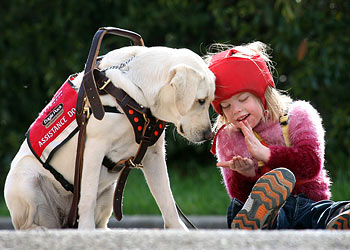 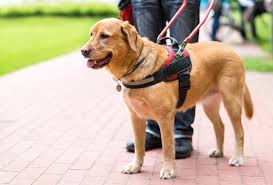 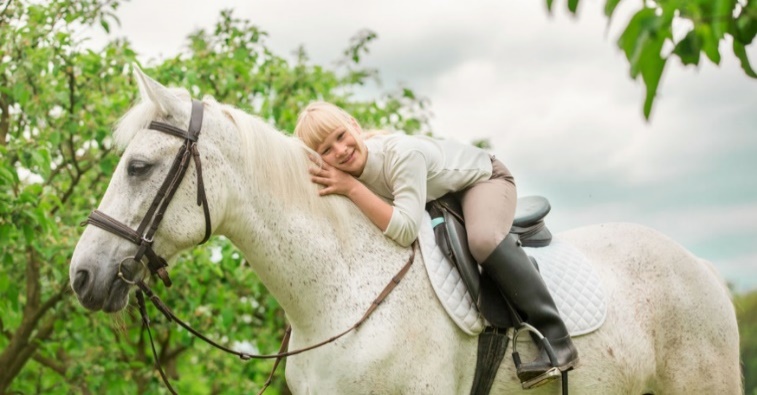 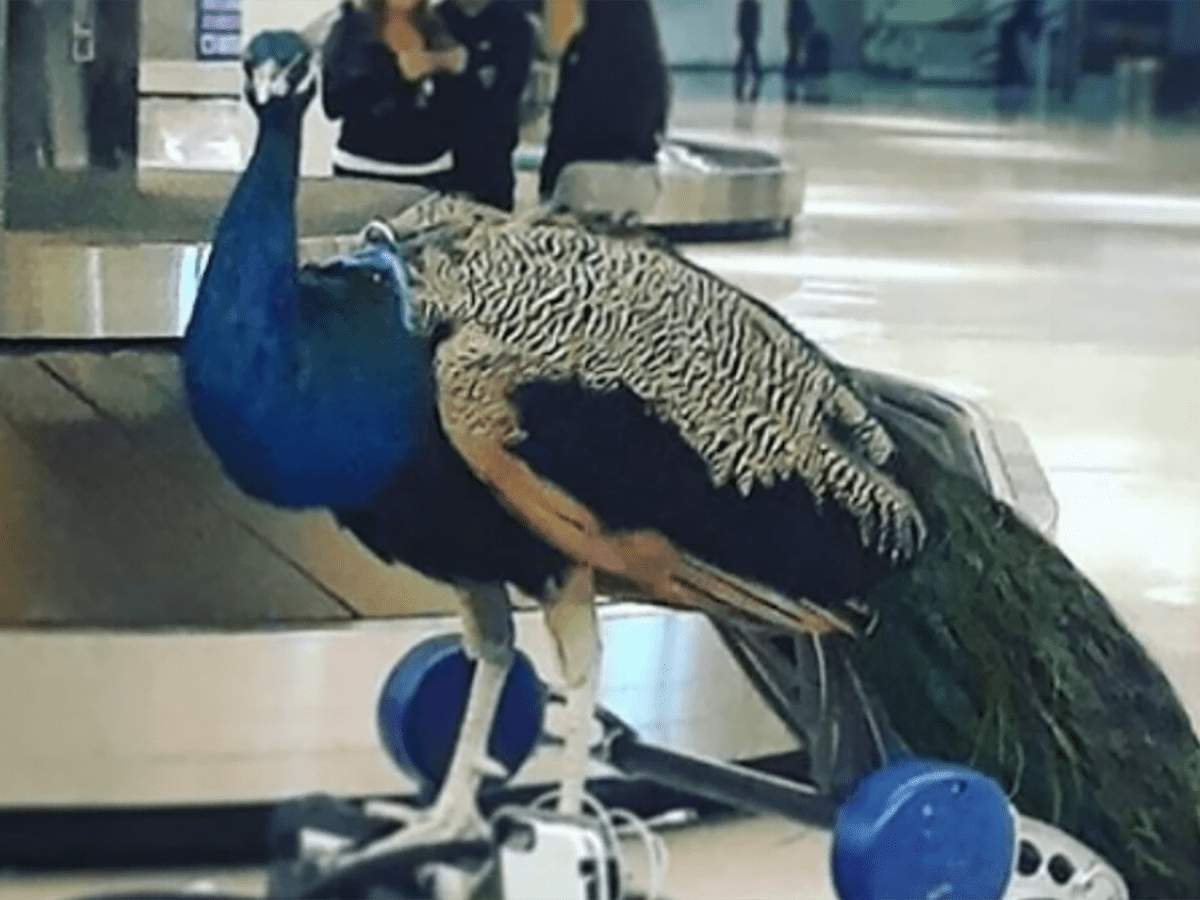 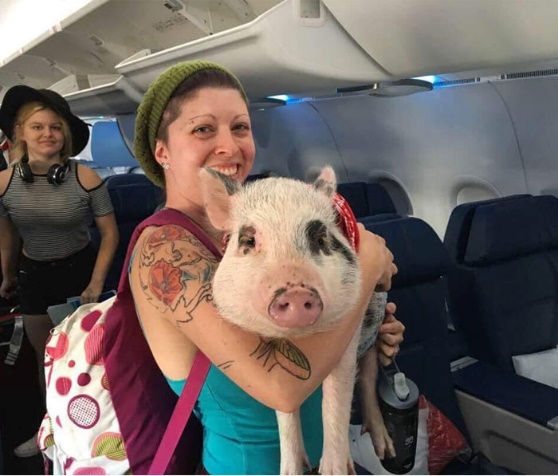 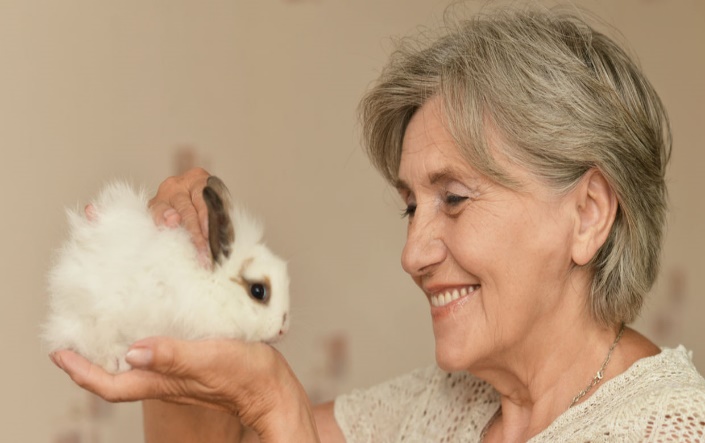 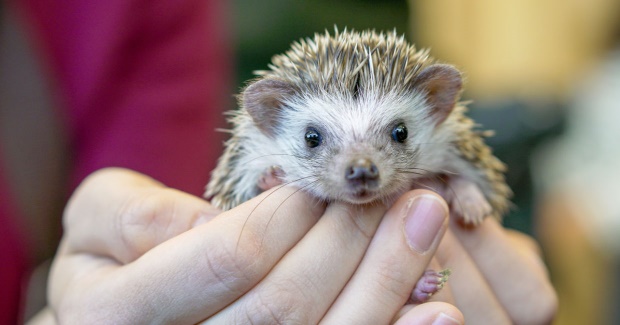 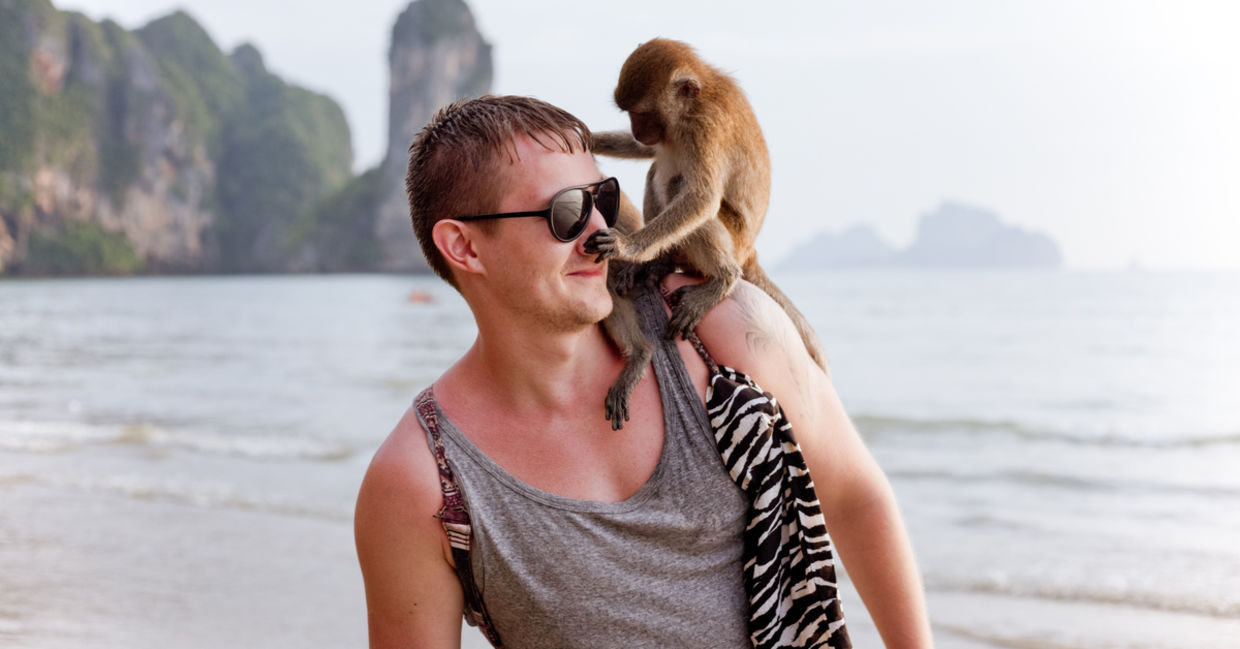 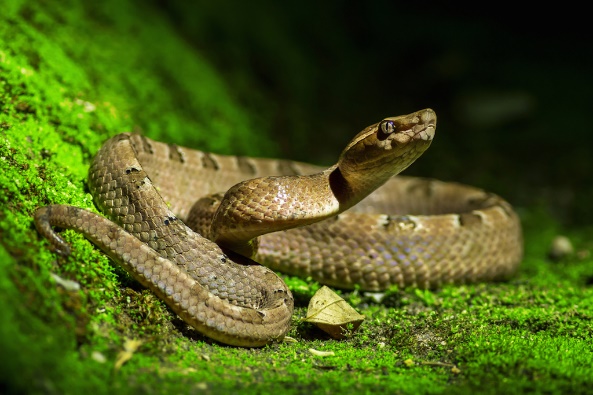 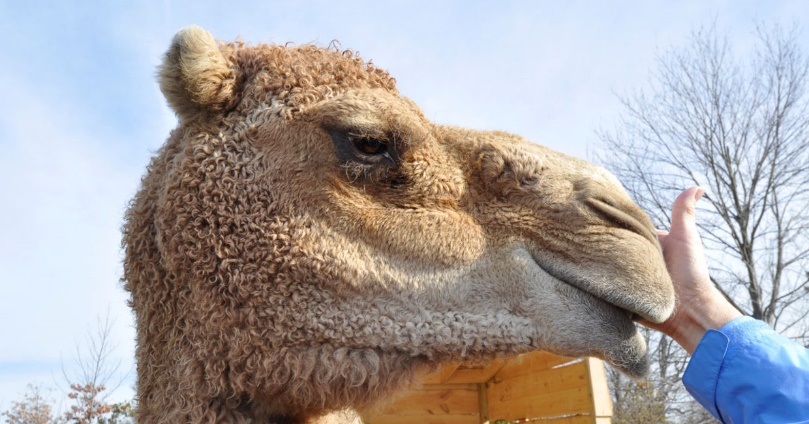 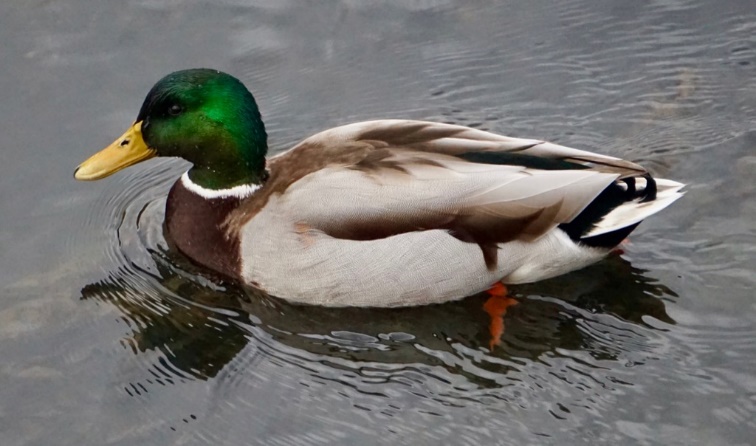 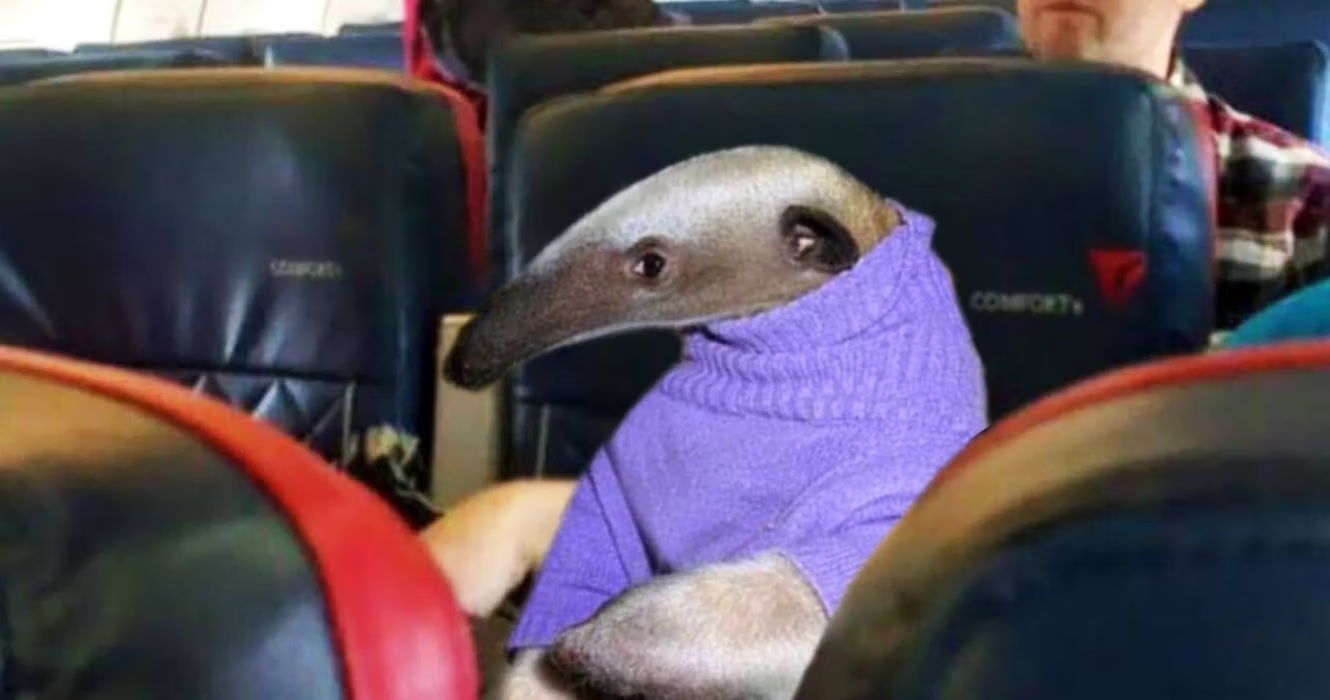 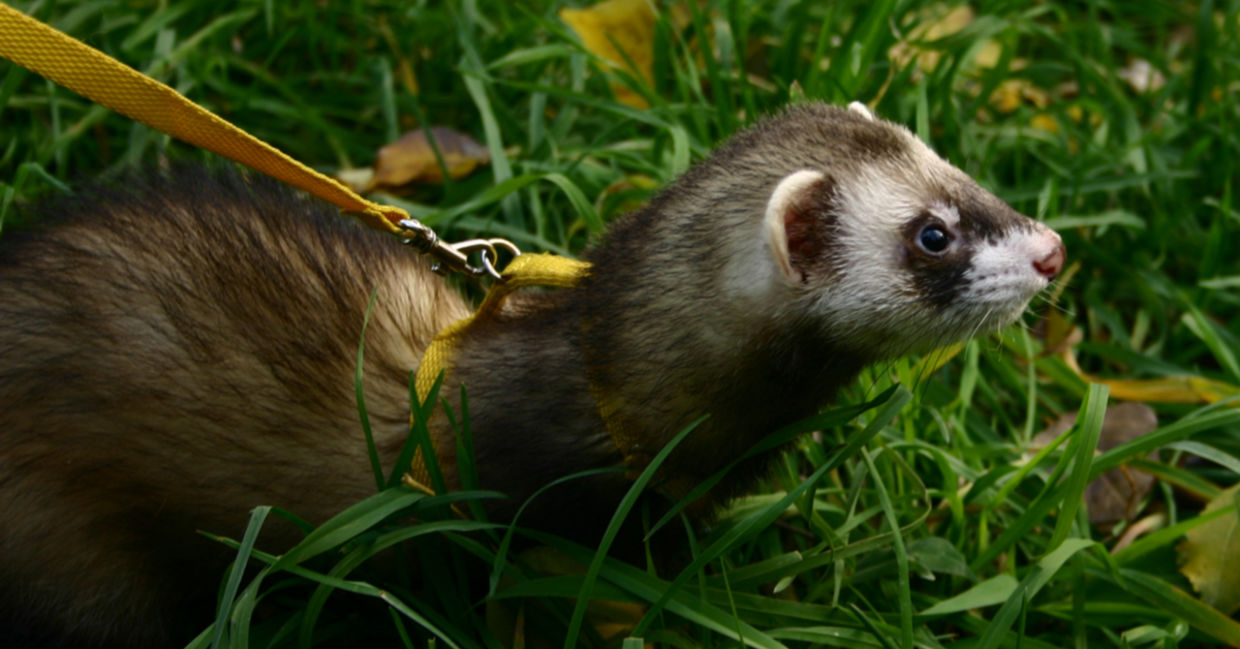 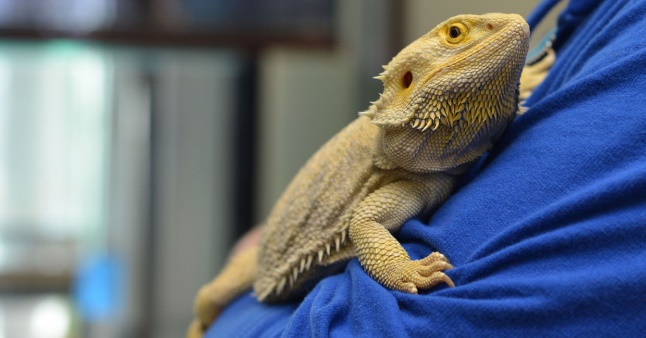 Limited English Proficiency (LEP) Compliance Requirements
Must provide vital documents in multiple languages If thresholds are met (use LEP policy to implement)

HUD is responsible for printing HUD forms in other languages—Ensure applicant or tenant gets information  in language they understand (claim as primary language)
Limited English Proficiency
Relates to National Origin and can be Considered a form of Disability
Must provide LEP applicants/residents meaningful access to HUD programs
LEP Plan required of  recipients of HUD funds
Interpreters: Must provide interpreter if at all possible (show efforts) can use family member if no other option and  participant agrees
Translation of vital documents based on the four factor test
Four Factor Analysis (update analysis of four factors annually)
Number or proportion of LEP eligible or likely to encounter by agency
The frequency with which LEP persons using a particular language come in contact with agency
Nature and importance of Program Activity or  service to person’s life
The Agency’s resources and the cost to provide meaningful access (cost must impose substantial burden and exceed benefits)
Safe Harbor for  Translation of Documents
https://www.lep.gov/ISpeakCards2004.pdfUse I speak flash cards to identify language of  person with limited English Proficiency speaks: Have available for any  Language group that shows up in  Census or other data accumulated  (good faith effort to comply)
Don't forget State Law
Eviction is in State Court
State Law may be more restrictive than  Federal
State Law time frame for notice filing, appeal and execution of judgement are critical in the eviction process 
Be sure you and you counsel are very familiar with State Case law on eviction– State Courts may apply State Law  regardless of Federal Regulations and set additional standards for lease termination.
Example: Eastern Carolina Regional Housing Authority v. Lofton (NC Supreme Court 8/19/2016  https://caselaw.findlaw.com/nc-supreme-court/1746540.html
Excerpt of N.C. Supreme Court finding (Lofton Case)
Discretion “involve[s] an exercise of judgment and choice, not an implementation of a hard-and-fast rule exercisable at one's own will or judgment.” Discretionary, Black's Law Dictionary (10th ed. 2014). Here the trial court concluded that plaintiff failed to exercise its discretion before seeking defendant's eviction. The trial court found that plaintiff was unaware of its responsibility to exercise discretion; therefore, plaintiff only considered whether the facts permitted eviction, thereby omitting the critical step of determining whether eviction should occur in this case. Neither the federal statutory framework nor plaintiff's lease or policies compel eviction; they only delineate the grounds or cause for eviction. Though the decision to evict lies in plaintiff's discretion, which courts will not second-guess, plaintiff does not exercise discretion when it is unaware it has a choice. See Hous. Auth. of Covington v. Turner, 295 S.W.3d 123, 129 (Ky. Ct. App. 2009) (Moore, J., concurring) (“[D]iscretion must be exercised, rather than a blind application of the law because 42 U.S.C. § 1437d(l)(6) does not require evictions.”).
While we affirm the outcome of the Court of Appeals' decision, namely that summary ejectment was inappropriate in this case, we do so for a different reason. We hold that plaintiff failed to exercise its discretion as required by federal law before pursuing defendant's eviction. Accordingly, we modify and affirm the decision of that court.
VAWA Regulatory Overview
What constitutes Domestic violence, assault, stalking 
References:  Regulation and Guidance Implementation Regulations/Guidance (Major changes in 2013 Act that affected protections and policies of HA)
Recent Court Cases (VAWA and other evictions)
Importance of  Policy and Documentation
History
First legislation in 1994 
Reauthorized in 2000 and 2005, 2010,2013 and 2022
Protections expanded  in 2013
November 16, 2016 Federal  Register—HUD Final Rule
May 2017 HUD issued PIH Notice 2017-08
Reauthorized in 2019 and in 2022 until 2027
Key  Changes as a Result of VAWA Final RuleNotice PIH 2017-08 (HA)
Specifies sexual  assault as a crime covered under VAWA
Establishes and revises definitions
Clarifies nondiscrimination based on actual or perceived sexual orientation
Establishes new requirements for notification of occupancy rights(HUD 5380)
Cannot deny and applicant due to domestic violence issues
Requires PHA establish Emergency Transfer Plan
Revises requirements of documenting the occurrence of domestic violence, dating violence, sexual assault or stalking (Form HUD 5382)
When bifurcating a lease and the evicted or terminated tenant was the recipient of assistance set reasonable time for victim to remain in the unit while seeking alternate housing
Requires all tenant be advised  and receive notification of their  VAWA Rights (in 2017 and at each annual recertification there after and at any notice of adverse action )(Form 5382)
Clarifies that PHA may set preference for victim of  Violence under VAWA
Establishes new requirements for a victims right to move
Types of Abuse Covered Under Law
Physical (injury, beating, kicking, slapping, suffocation)
Sexual (harassment, assault, manipulation)
Economic (controlling income or financial assistance, misusing credit cards. Making it difficult for  victim to get or maintain employment 
Emotional and/or verbal (constant criticism, threating violent on victim and their loved ones, harassing at work, school or in public)
Psychological (minimizing or blaming the victim for the abuse, isolating the victim, intimidation, treats , destruction of property or personal valuables
Digital (controlling passwords and social media accounts, searching phone monitoring call and text.  Tracking victim on GPS
Current Regulatory References and Guides
Federal Register November 16, 2016 (required compliance implementation by May 2017)
HUD PIH Notice 2017-08 (issued May 19, 2017)
Forms: 5380, 5381, 5382, 5383
Fair Housing Protected Classes 
PIH 2015-19 (use of criminal or arrest records)
Reauthorization signed into Law  in 2016 and again  reauthorized in the 2022 Appropriation Act until 2027
Changes Brought by the 2016 Final Rule
Added Sexual Assault as crime covered by VAWA
Clarified that VAWA defined victim is protected class and cannot be discriminated against in VAWA covered situation
New Definitions (24CFR 5.2003)
New Notification Requirements –HUD Form 5380 (model)
Cannot terminate or deny assistance for activity resulting from VAWA covered situation (tenant claims protection)
Established Requirements for Emergency Transfer Plan (HUD Model Plan HUD 5081) (Transfer Request HUD-5083)
Changes Continued
Revised requirements for documenting  occurrence of domestic violence, dating violence, sexual assault or stalking (HUD-5382)
Option to bifurcate the Lease and reasonable time for victim to relocate or establish eligibility to remain
Revised to clarify that; VAWA protection applies to all applicants and participants and requires notification of their rights under VAWA, regardless of race , color, national origin, religion, sex, age, national origin, familial status or disability and HUD programs must follow HUD’s Equal Access Rule (protects actual or perceived sexual orientation, gender identity and marital status)
Clarifies that PHA’s MAY establish a preference for VAWA victims
New rights for PBV families to move under VAWA protection
Administration Of and Compliance With VAWA Requirements
Policy
Procedure/process
Record Keeping (Documentation)
VAWA Claim Records retention(three years or as required  24CFR 5.5005)
Reporting to HUD Annually when:
1. HA begins to provide emergency transfers and 
2. HUD completes Paperwork Reduction Act requirements

HUD will issue guidance in the future (page 33 of Notice-HUD it would be beneficial  for PHA’s to maintain information to facilitate future HUD reporting)
PIH-2017-08 (HA)
This notice provides guidance to Public Housing Agencies (PHAs) and owners on the requirements of the Violence Against Women Reauthorization Act of 2013: Implementation in HUD Housing Programs, Final Rule, published in the Federal Register on November 16, 2016, (81 Fed. Reg. 80724 (November 16, 2016)) (VAWA Final Rule) with respect to the Public Housing and Housing Choice Voucher (HCV) programs.  This notice does not encompass every aspect of the VAWA Final Rule and should be used in conjunction with the VAWA Final Rule.
 This notice supersedes HUD Notices PIH 2006-23, 2006-42, and 2007-5.
 This notice also transmits an optional model:  Notice to Owners of Rights and Obligations under the Violence Against Women Act.

Note: November 2016 Federal register required implementation of VAWA Final Rule by May 1 of 2017.  HUD PIH Notice was issued May 19, 2017
HUD VAWA Forms to be used for Notification of Rights and processing Claims of Domestic Violence
HUD-5380:  Notice of Occupancy Rights Under The Violence Against Women Act  Model (describes rights in detail , moving to another unit

HUD-5381: Emergency Transfer Plan for Victims of Domestic Violence, Dating Violence, Sexual Assault or Stalking HUD provides Model

HUD-5382:  Certification of Domestic Violence, Dating Violence, Sexual assault or Stalking

HUD-5383:  HUD Emergency Transfer Request for Certain Victims of Domestic Violence, Dating Violence, Sexual assault or Stalking
Who is covered under VAWA ?Who can seek VAWA protections?
All HUD Housing Program Applicants 
 
All HUD Assisted Housing Participants
WHO is Not Eligible to claim VAWA Protection?
Guest
Unassisted Household Members
Live in Aids
          
Note: Reasonable Accommodations May Be  Made for Unassisted Household Member
Mandatory Obligations  Notice PIH-2017-08 (HA)
Notification of Rights: Applicants HUD-5380 (page 19 of Notice)
At time applicant is denied assistance or admission 
At the time of admission  or assistance received
With any PHA notice of eviction or termination of assistance  (Termination for non payment)
Not required at Annual Re-Examination except during the implementing year. All existing participants required to be notified by 12/16/2017 (Notice PIH 2017-08)
VAWA Rights Notification Who do you notify? (page 18 of Notice)
All Adult Applicants for Public Housing, HCV and PBV
All Adult Tenants of Public Housing HCV and PBV


(Note VAWA also applies to certain Tax Credit Units, HOME, HOPWA, CDBG and other HUD funded programs) HCV Landlords (Tenancy Addendum HUD-52641-A  7/20/2019)
CRITICAL ACTIONS FOR VAWA YOU SHOULD HAVE IN PLACE (WATCH FOR UPDATED REGULATIONS  VAWA ACT WAS REAUTHORIZATION MAY 16, 2022)
Revised policy  incorporating new requirements (see policy options in chart at end of PIH 2017-08)
Consider VAWA claim as extenuating circumstance in  applicant screening
Consider request for accommodation by  resident claiming  VAWA– late rent payment, damage to apartment, etc.
Implemented new procedures outlined in PIH 2017-08
Prescribed forms
Prescribed Policy Revision
Emergency Transfer Plan
Notification of VAWA Rights 
Establish record keeping policy/procedure maintaining confidentiality
Establish in house proceedures
Claiming VAWA Protection: Certification By Victim  HUD-5382
Use of This Optional Form:  If you are seeking VAWA protections from your housing provider, your housing provider may give you a written request that asks you to submit documentation about the incident or incidents of domestic violence, dating violence, sexual assault, or stalking. 
In response to this request, you or someone on your behalf may complete this optional form and submit it to your housing provider, or you may submit one of the following types of third-party documentation:
 
(1) A document signed by you and an employee, agent, or volunteer of a victim service provider, an attorney, or medical professional, or a mental health professional (collectively, “professional”) from whom you have sought assistance relating to domestic violence, dating violence, sexual assault, or stalking, or the effects of abuse.  The document must specify, under penalty of perjury, that the professional believes the incident or incidents of domestic violence, dating violence, sexual assault, or stalking occurred and meet the definition of “domestic violence,” “dating violence,” “sexual assault,” or “stalking” in HUD’s regulations at 24 CFR 5.2003. 
 
(2) A record of a Federal, State, tribal, territorial or local law enforcement agency, court, or administrative agency; or
 
(3) At the discretion of the housing provider, a statement or other evidence provided by the applicant or tenant.

 Note: PROVIDING This  FORM (HUD-5382) TO CLAMIANT IS NOT WRITTEN REQUEST FOR DOCUMENTATION.  This form (HUD-5382) can be used as documentation to a written request for documentation.  If documentation is requested in a written request, the claimant has 14 business day to respond from date of PHA request for documentation unless claimant request extension and is granted extension by  housing provider.
Document  a written request and document receipt by the Claimant.
EXAMPLE ONLY: Clear any letter you use with appropriate Management and/or Legal
Date:                                          
 
Name:
Address:
City, State Zip
 
Subject:  Written Request for Documentation for Claimed of Domestic Violence 
 
Dear:
 
We have received your request for VAWA protections.  This letter represents our official request for evidence to support your statement.  One of the following items must be submitted within fourteen (14) days from the date you are receiving this request:
 
A document signed by an employee, agent, or volunteer of a victim service provider, an attorney, or medical professional or a mental health professional (collective referred to as “professional”) from whom you have sought assistance relating to domestic violence, dating violence, sexual assault, or stalking.  This document must be signed by you and the professional and must specify, under the penalty of perjury, that the professional believes in the occurrence of the incident of domestic violence, dating violence, sexual assault, or stalking that is the ground for protection and remedies under the VAWA Final Rule, and that the incident meets the applicable definition as specified in 24 CFR 5.2003; or
2)   A Record of a Federal, State, tribal, territorial, or local law enforcement agency, court or administrative agency (a police
      report)

3)   At the Discretion of the housing provider, a statement or other evidence provided by the applicant or tenant
 
4)   A completed form HUD-5382 may be submitted by you or the form may be submitted on your behalf by your 
       agent, an attorney, a domestic violence service provider, a medical professional or other professional you 
       choose.  A form HUD-5382 is attached.
 
If additional time is needed to obtain the documentation requested above, please submit a written request for additional time, specifying the reason why additional time is needed.  An extension of time must be approved by the Executive Director.  Failure to submit the documentation within the timeframe allotted or to obtain an approval for an extension will result in the denial of your request for VAWA protections.
 
Should you have any questions or need assistance in complying with this request, please contact ????? at???-???-????  or by email at ???????????
 _____________________________                                      ________________________________  
Signature:                                                                                Signature of Claimant   Date
Confidentiality of Information (24 CFR 5.2007)
Protected as Confidential Information
Fact that the individual is a victim of domestic Violence
Information of protection claim  only to authorized persons who have reason to see the information under applicable Federal State or local law.
May not enter data into a shared data base or any other entity or individual unless
Requested or consented in writing by victim at the time of information release
Required for use in an eviction, hearing regarding termination of assistance form the covered program
Otherwise required by applicable law
HUD-5381: Emergency Transfer Plan for Victims of Domestic Violence, Dating Violence, Sexual Assault or Stalking Model(Template that requires PHA to fill in their information and policy)
Confidentiality
Internal Emergency Transfer Timing and Availability
External Emergency Transfer Timing and Availability
Safety and Security of Tenants
Recording and Reporting (when HUD requires)
Attachment: Form HUD 5383: Emergency Transfer Request
HUD-5383:  HUD Emergency Transfer Request for Certain Victims of Domestic Violence, Dating Violence, Sexual assault or Stalking
Transfer Request form Defines:
Tenant must claim to be a victim of Domestic Violence
Tenant Expressly Request the Emergency transfer
Tenant reasonably believes that a threat of imminent harm form further violence exist
OR
Tenant is a victim of domestic violence that occurred on the premises during 90 calendar-days prior to the request for transfer
Submission of Documentation: If PHA request documentation the claimant should submit Form HUD-5382 or if tenant has third party documentation and if it is safe for them to do so.
Confidentiality: data of request cannot be released or put in shared data base unless:
Tenant authorization
Required for Court proceeding 
Otherwise required by applicable law
VAWA Is Fair Housing
VAWA Court Case  (NC) settled
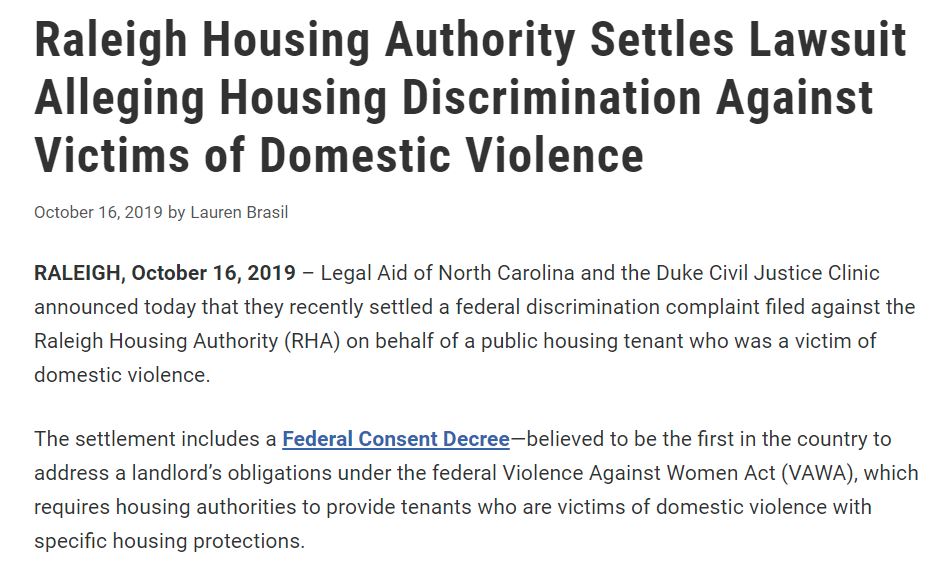 FAIR HOUSING AND RELATED REGULATORY COMPLIANCE
 
BEGINS 

AT FIRST CONTACT WITH A POTENTIAL APPLICANT (Vendor, Landlord)
Fair Housing  compliance is an all day, every day process

It is part of everything you do at the PHA
Always!! Think Before You React - Recheck Your Process, The Regulations and your Documentation
OH!! By the way did I say?
Document
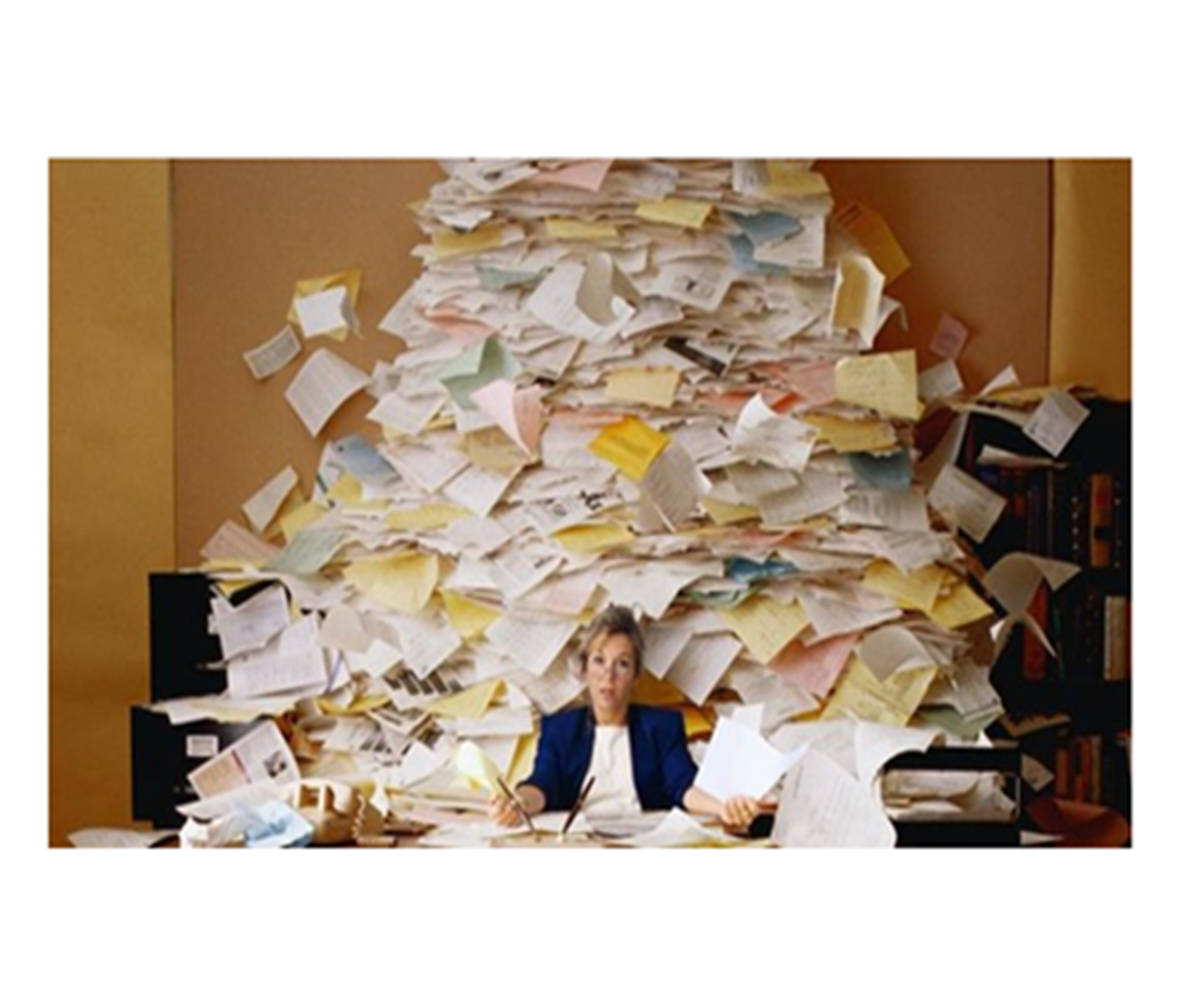 Failure to comply with Fair Housing  and related Fair Housing Laws (504, ADA,VAWA)
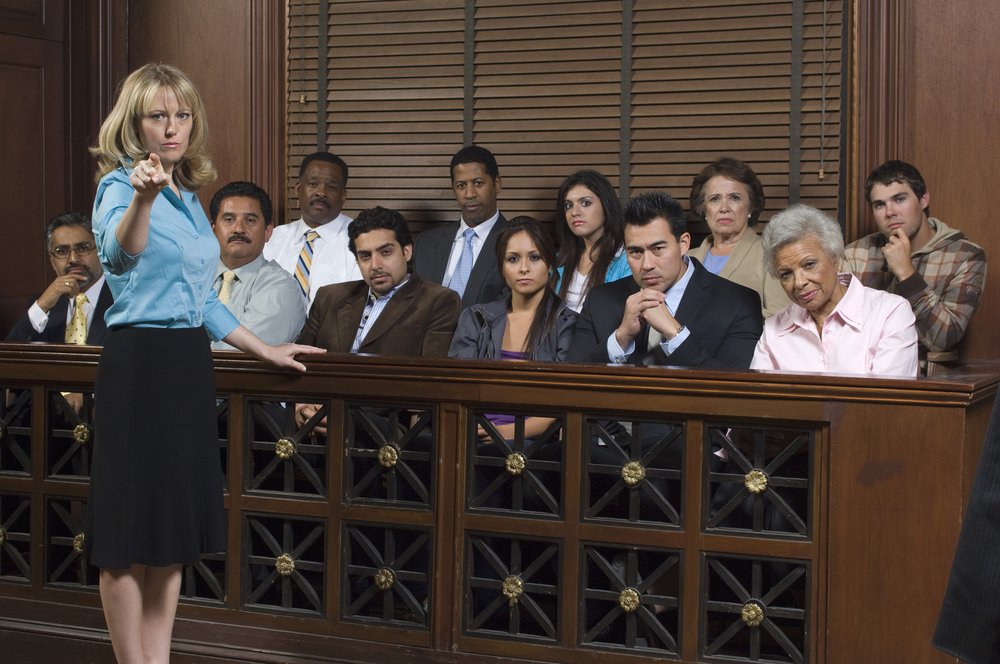 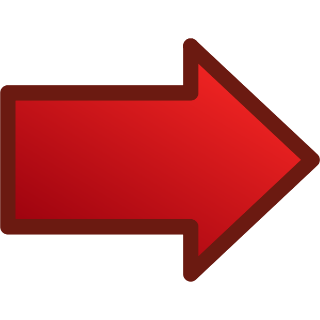 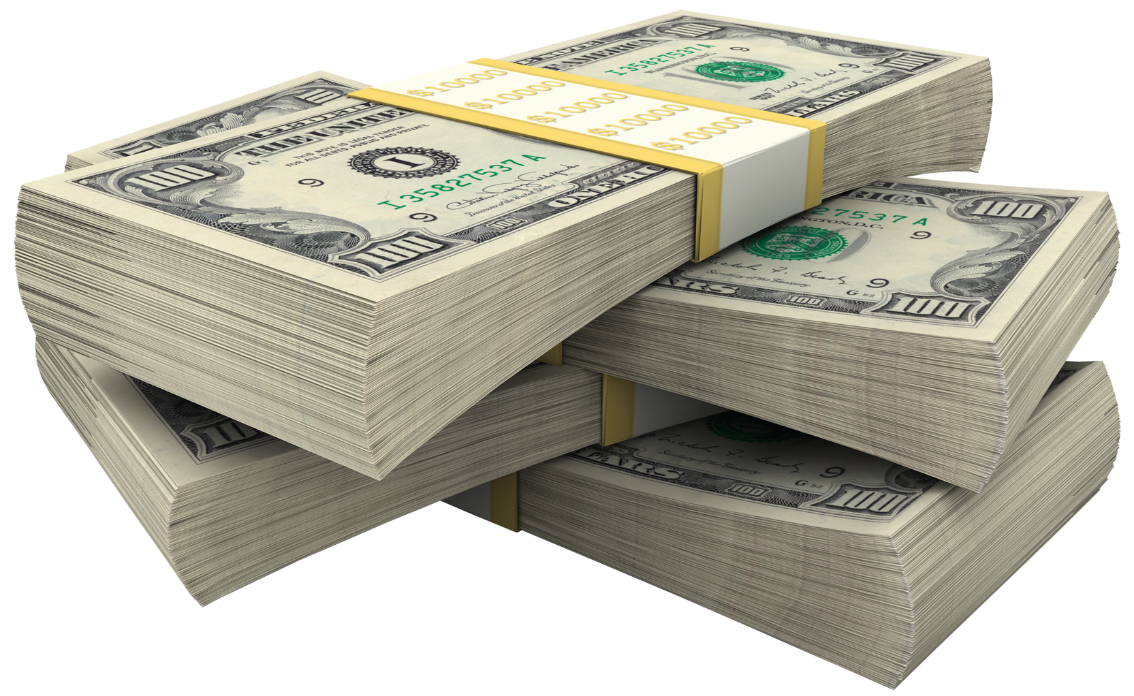 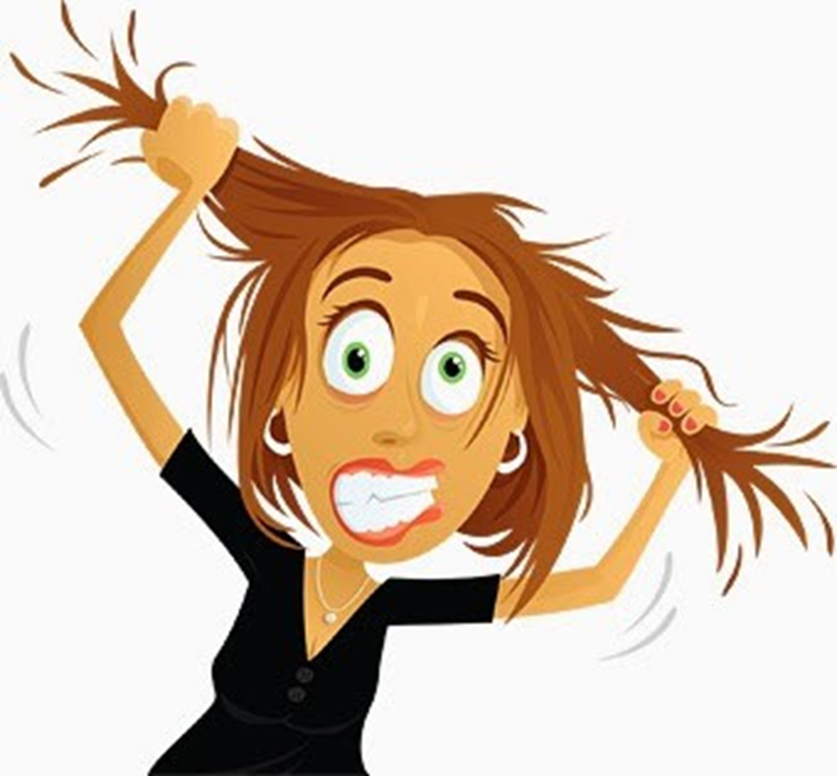 Lastly
Managing HUD Housing is complicated,
 confusing, frustrating and tiring 



BUT, It is also challenging, rewarding and Critical  to those  we house 

KEEP UP THE 
GOOD WORK !
And, That is all I have to say about that!!!!
Nancy Walker
nancy.walker1949@gmail.com
National Hotlines